Олимпиады НИЯУ МИФИ
Ганат Светлана Александровна,  кандидат психологических наук,
начальник управления внешних коммуникаций и профориентации
доцент кафедры управления наукоемкими отраслевыми и региональными проектами НИЯУ МИФИ
28.10.2021
Приемная кампания 2021 г.: Московская площадка
КЦП выросли на  34 %
Индикатор
ПЛАН
ФАКТ
Выполнение КЦП
Средний балл ЕГЭ
Конкурс заявлений в бакалавриат/специалитет на бюджет
Конкурс заявлений в магистратуру на бюджет
100%
90+
100%
93,4

19,2
2,8
Средний балл ЕГЭ зачисленных на Московской площадке
↑в 1,7 раз


↑в 1,3 раза
Количество подавших документы в бакалавриат и специалитет на московской площадке
Количество подавших документы в магистратуру и аспирантуру
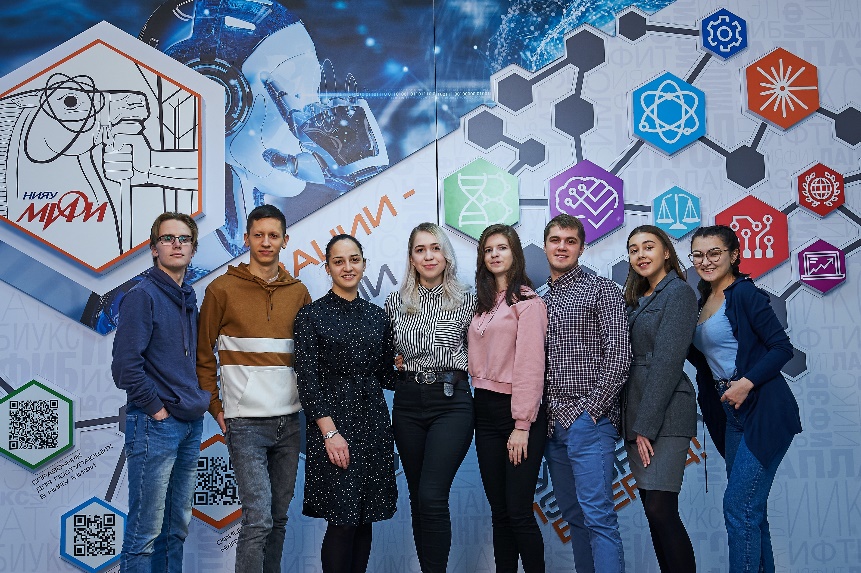 *В 2020 году среди абитуриентов резко увеличилось количество БВИ за счет получения такого права всеми финалистами ВСОШ.
Приемная кампания 2021 г.
Выполнен критерий по качеству приема у всех филиалов: средний балл ЕГЭ более 60 баллов
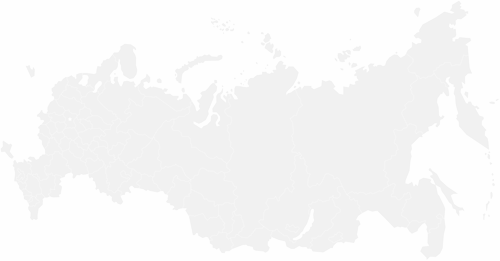 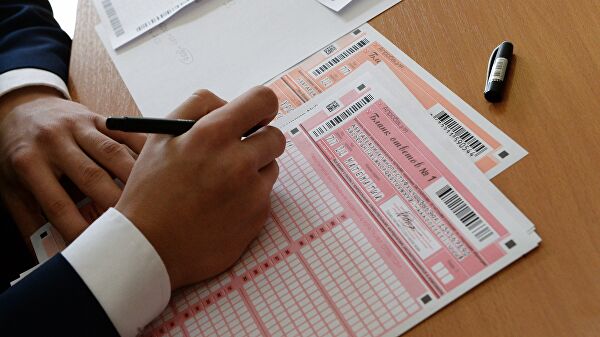 Олимпиады НИЯУ МИФИ
Олимпиады, где НИЯУ МИФИ соорганизатор
Олимпиады, организуемые НИЯУ МИФИ
Олимпиады Росатом
КОНКУРС НАУЧНЫХ ПРОЕКТОВ   «ЮНИОР»
На  первом   этапе   конкурса   (ноябрь-декабрь) школьники присылают  тезисы своих  проектов

Жюри выбирает лучшие из них и приглашает их авторов на финал в НИЯУ МИФИ (28 января 2016)

Проживание школьников и их сопровождающих в Москве оплачивается  оргкомитетом  конкурса 

В финале  проходит защита  работ  (в  формате стендовой секции научной конференции) и комплексная предметная олимпиада

По сумме этих испытаний определяются победители и призеры
За 20 лет участия юниоровцы получили на конкурсе Intel ISEF 

90 наград
Инженерные науки
Математика
Физика
Информатика
Робототехника

Естественные науки
Биология и экология
Химия

Проводится с 1998 года
Олимпиады НИЯУ МИФИ
Проводились с применением дистанционных образовательных технологий и использованием системы прокторинга в 20/21 году
Проводились в очном формате в 20/21 году
Олимпиады Росатом
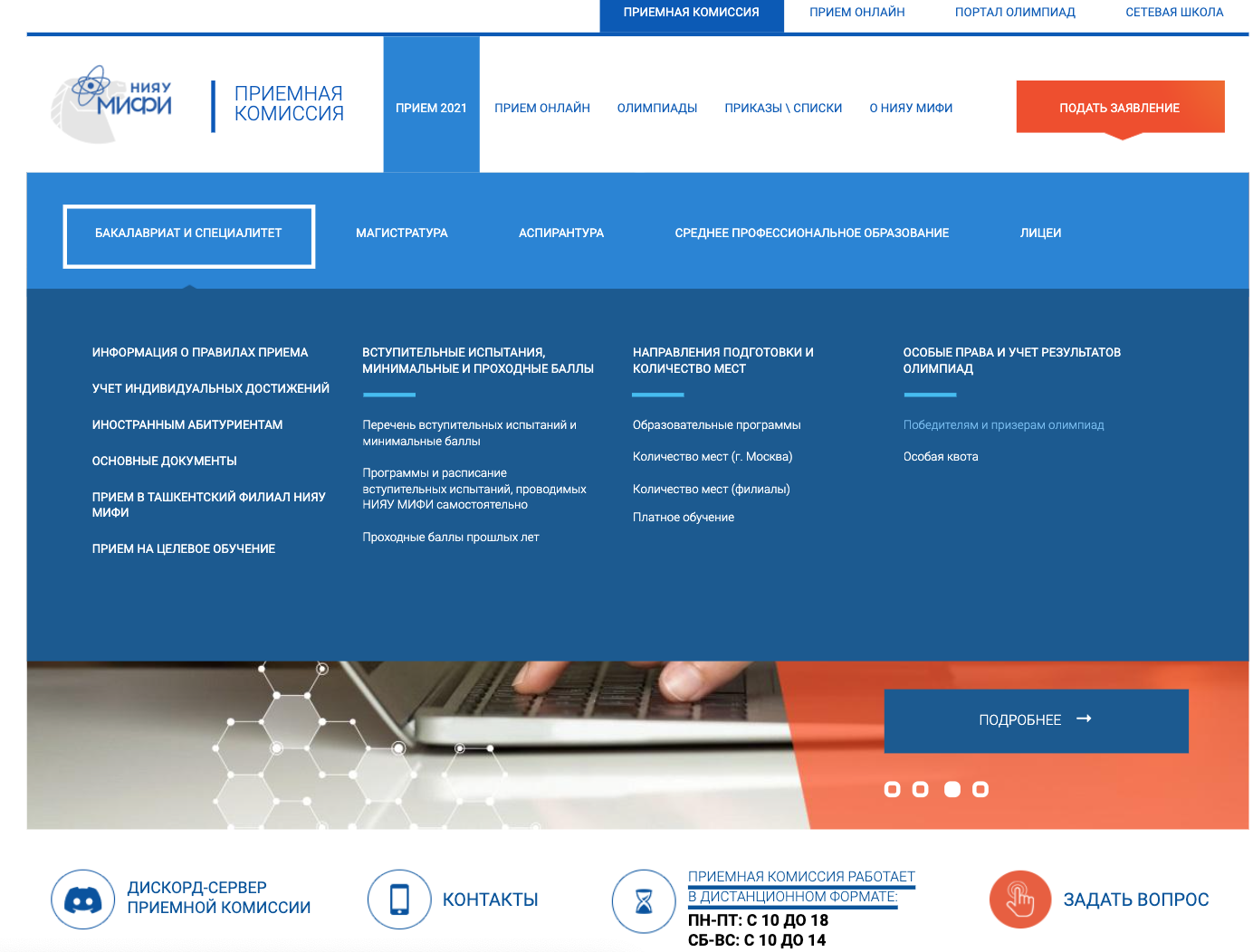 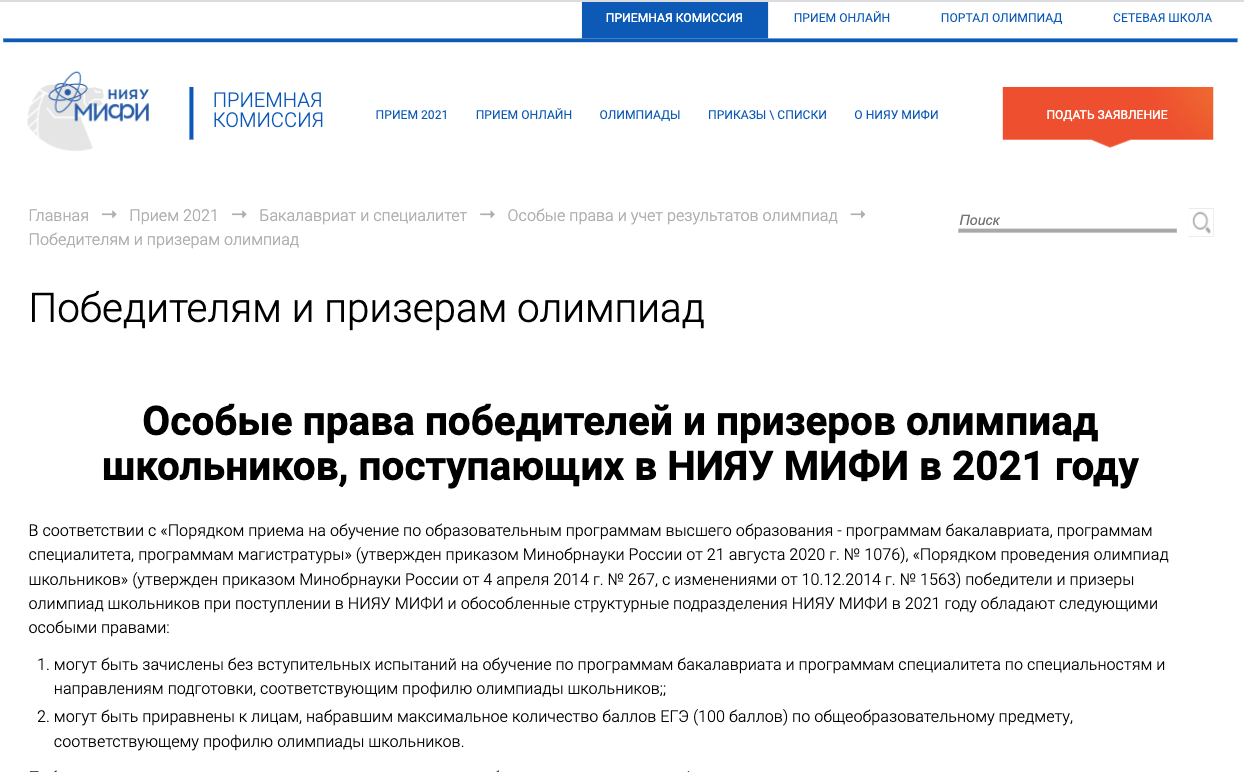 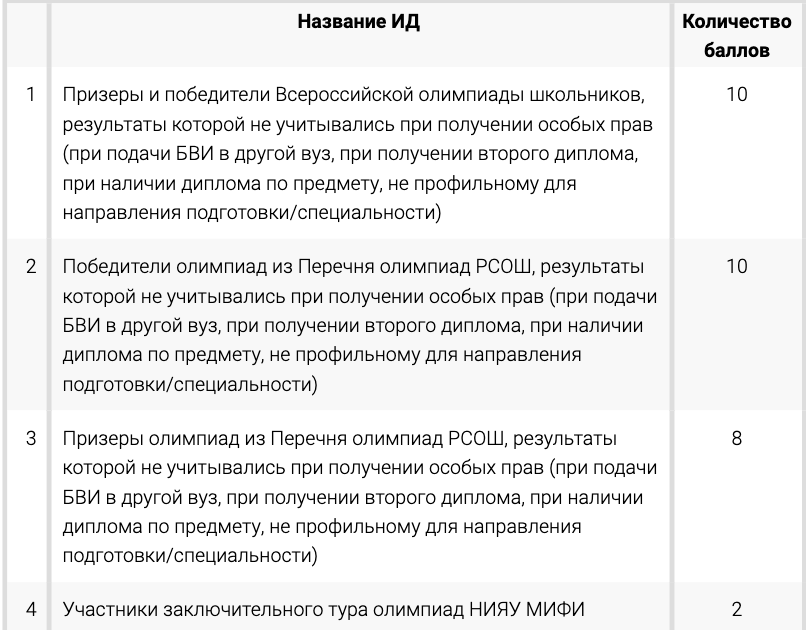 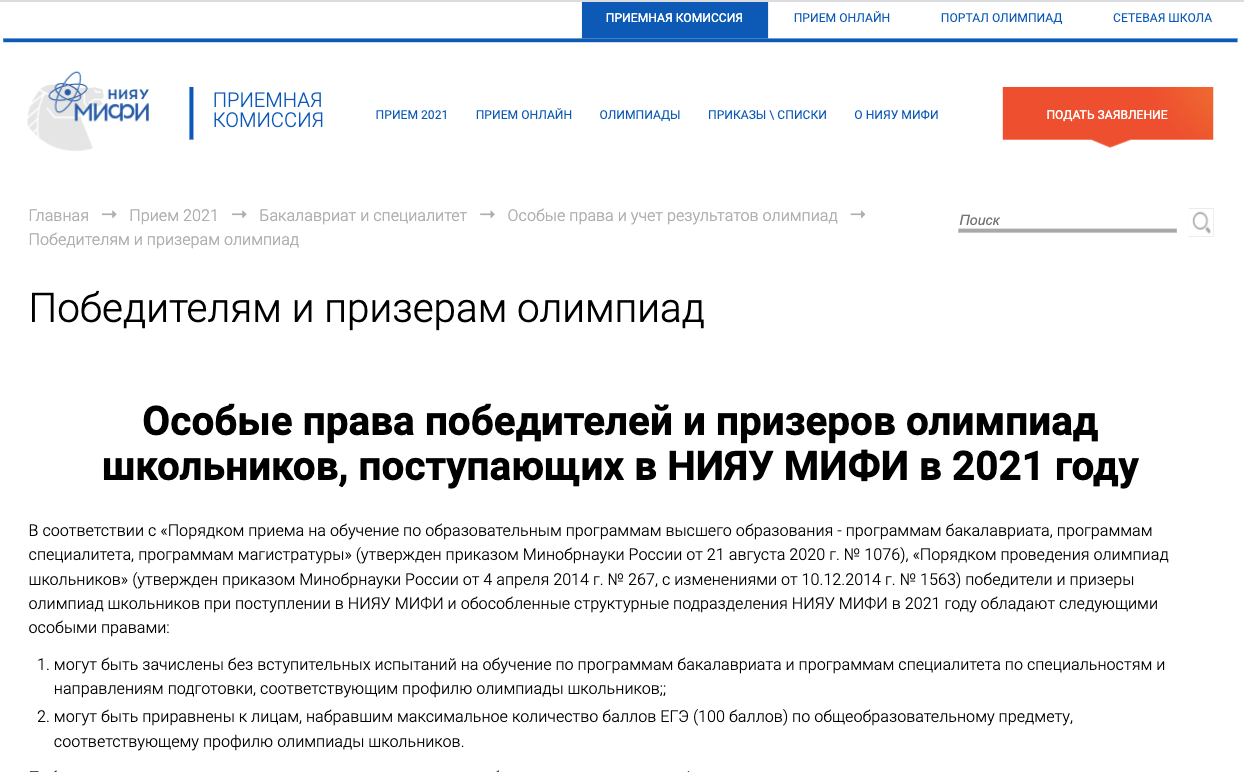 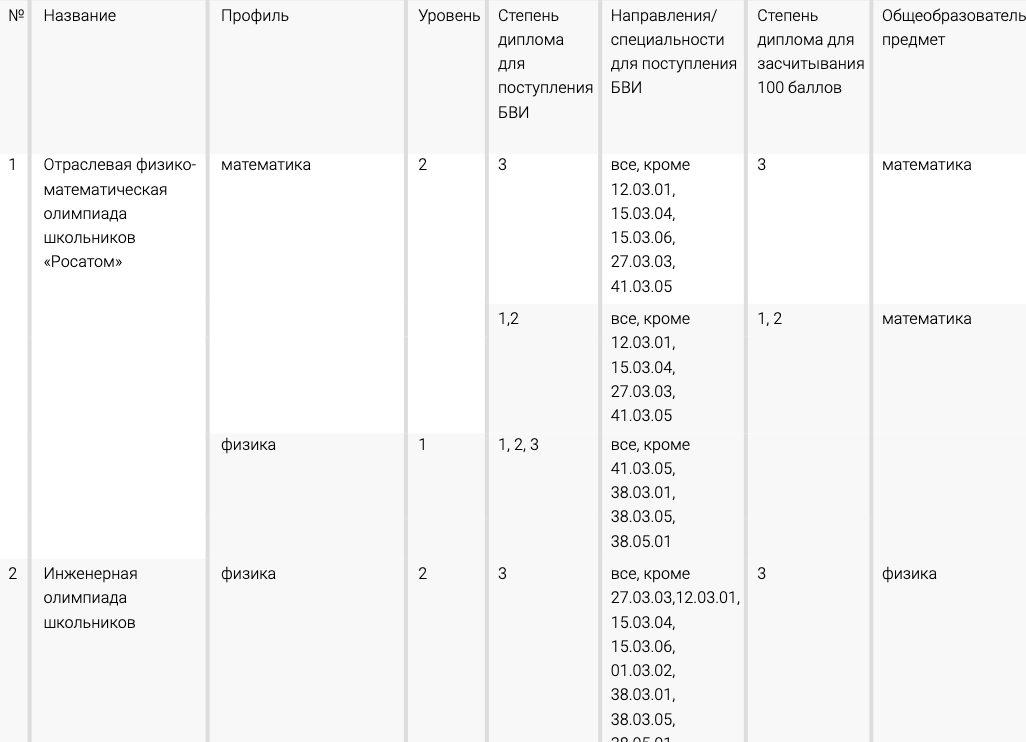 Претендующие на особое право «зачисление без вступительных испытаний» могут воспользоваться им при условии, что стали победителями или призерами олимпиад в 11 классе. 

Для направлений подготовки/специальностей: «Ядерные энергетика и теплофизика» (14.03.01), «Ядерные физика и технологии» (14.03.02), «Материаловедение и технологии материалов» (22.03.01), «Системный анализ и управление» (27.03.03), «Электроника и автоматика физических установок» (14.05.04), «Ядерные реакторы и материалы» (14.05.01), «Атомные станции: проектирование, эксплуатация и инжиниринг» (14.05.02), «Применение и эксплуатация автоматизированных систем специального назначения» (09.05.01) данное право предусмотрено также и для поступающих, ставших победителями и призерами олимпиад во время обучения в 10 классе.
10 университетов выступают соорганизаторами олимпиад
Инженерная олимпиада школьников
Олимпиады Росатом
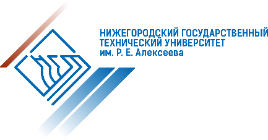 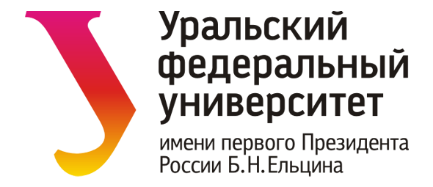 НГТУ им Р.Е.Алексеева
УРФУ
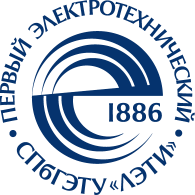 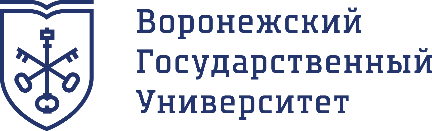 СПбГЭТУ «ЛЭТИ»
ВГУ
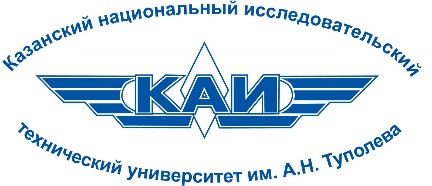 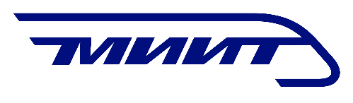 Олимпиады Росатом
РУТ (МИИТ)
КНИТУ-КАИ
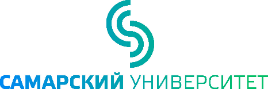 СамГУ
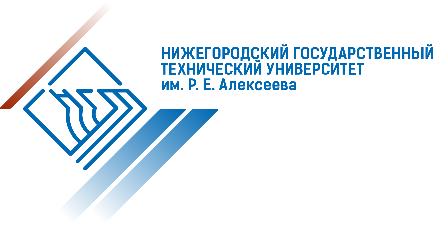 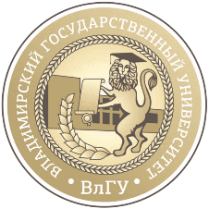 НГТУ им Р.Е.Алексеева
ВлГУ
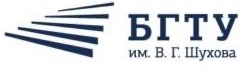 Университеты-члены Консорциума опорных вузов ГК «Росатом»
БгТУ
Основные результаты за 2021-2021 год
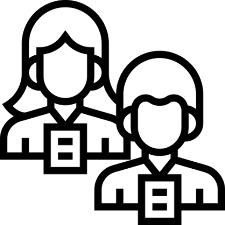 Не смотря на сложности, связанные с эпидемиологической обстановкой, и принятым решением о проведение отборочных этапов олимпиад исключительно в дистанционном формате, удалось сохранить кол-во участников в том же порядке
Олимпиады проведены в 25 городах
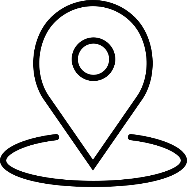 Организовано новое направление олимпиады Кружкового движения НТИ по профилю «Ядерные технологии»
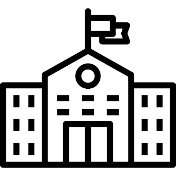 Представителями НИЯУ МИФИ в РСОШ стали 4 человека
По результатам деятельности олимпиадного отдела: 
составлена база контактов более 10 000 выпускников
предметные олимпиады для 11-класса были проведены в очном формате
проведена профориентационная работа во всех городах проведения олимпиад
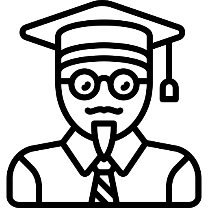 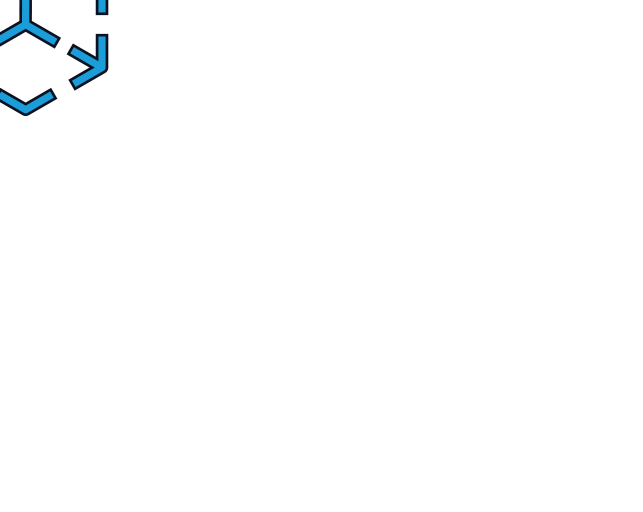 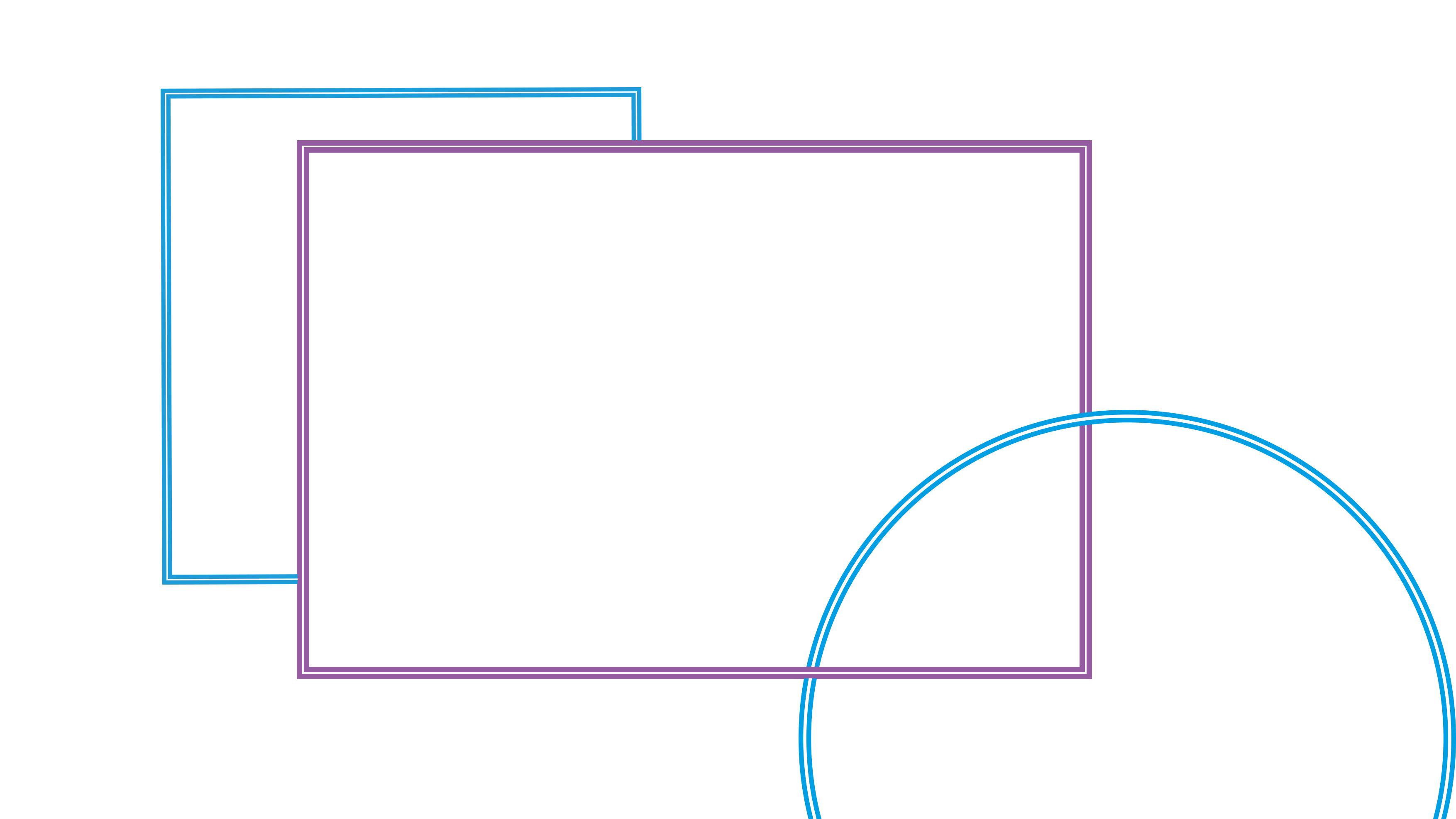 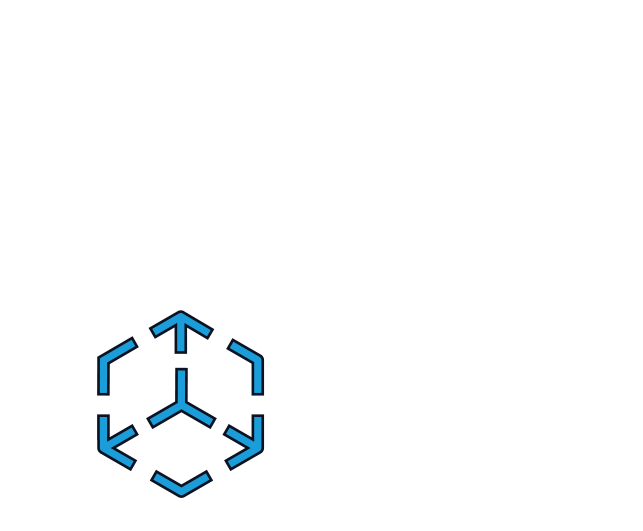 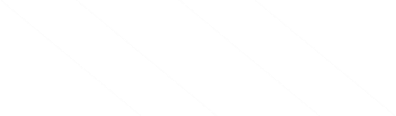 Национальнаятехнологическая олимпиадаnti-contest.ru
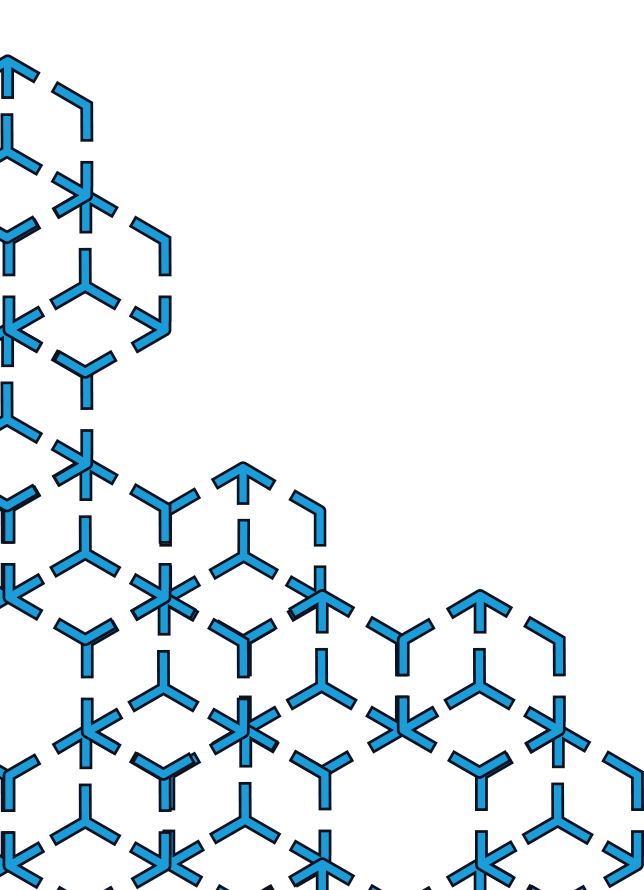 Многопрофильная командная инженерная олимпиада для школьников 8-11 классов:
Всероссийский охват
Кейсы и технологические задачи
Бонус к поступлению в ВУЗы 
 (100 баллов ЕГЭ)
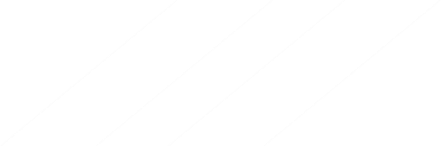 Олимпиада Кружкового движения НТИ по Ядерным технологиям проводилась в 2016 году
Возобновлена в 2020 году и 2021 получила статус олимпиады РСОШ 3 уровня
Разработчики профиля: 
– Институт физико-технических интеллектуальных систем (ИФТИС)
– Институт ядерной физики и технологии (ИЯФИТ)
Ядерные технологии
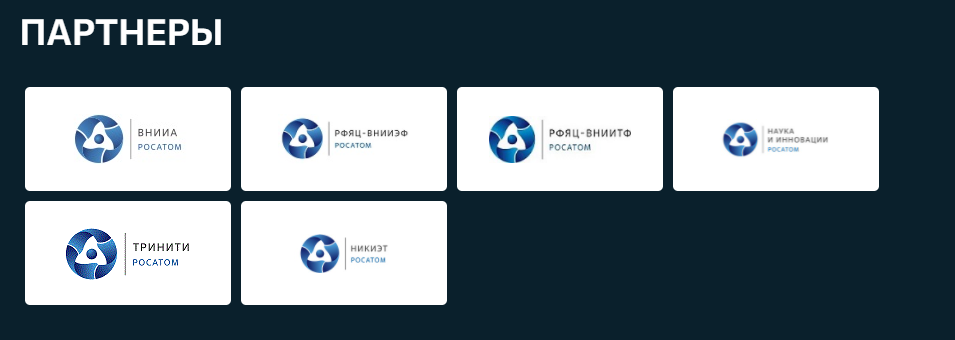 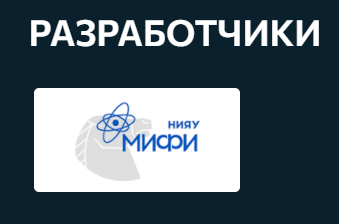 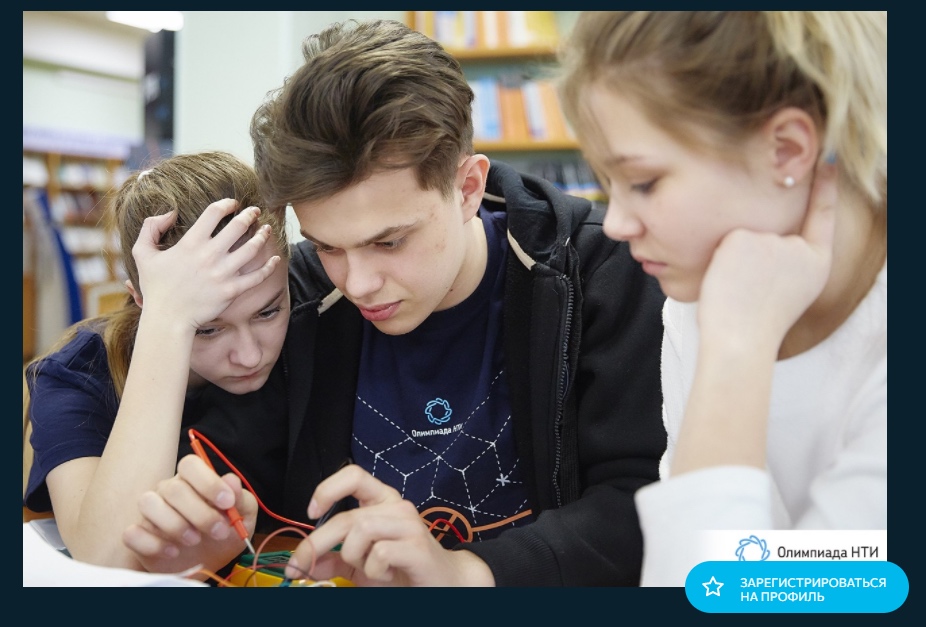 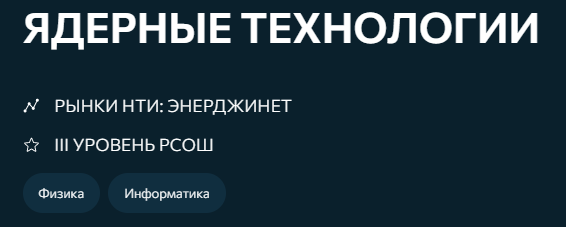 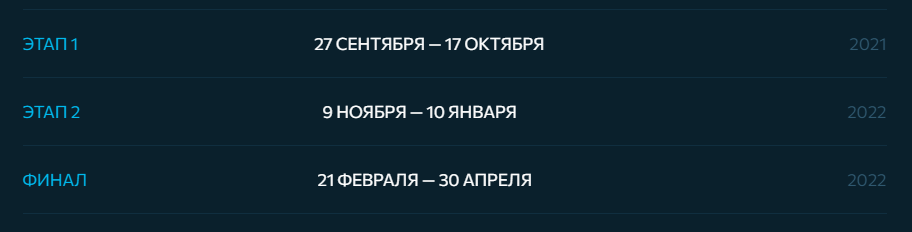 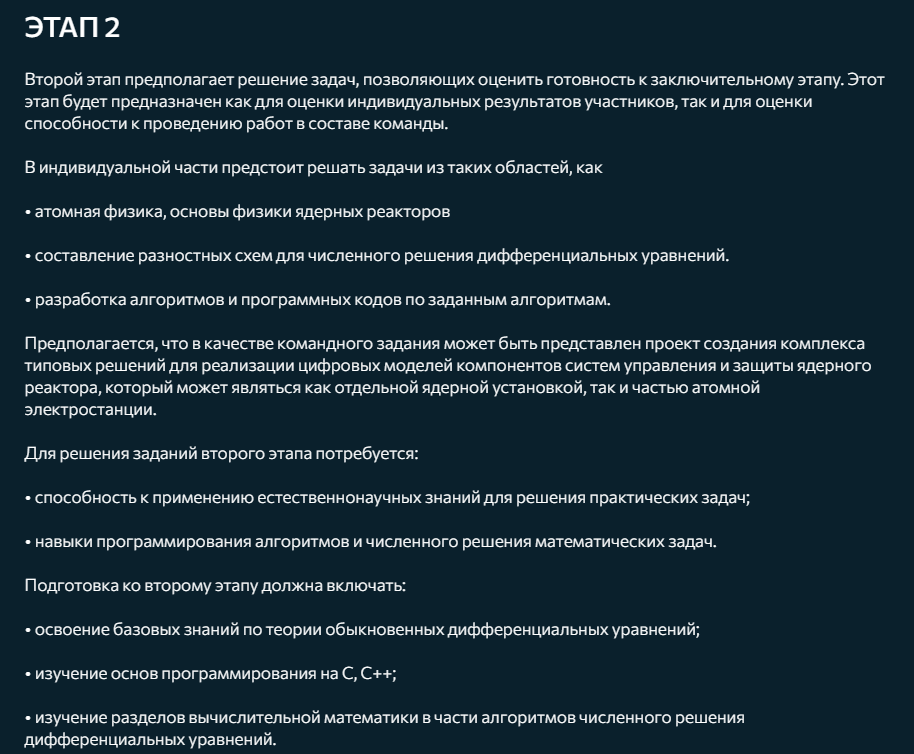 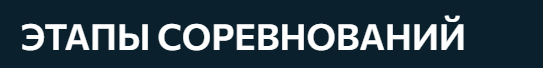 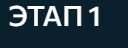 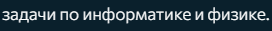 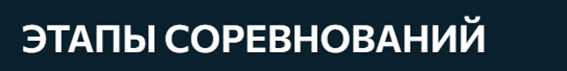 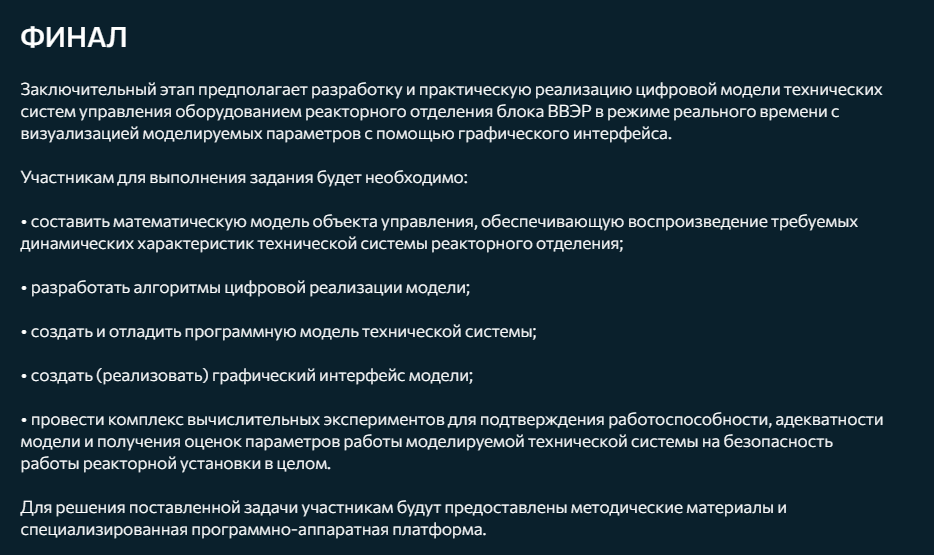 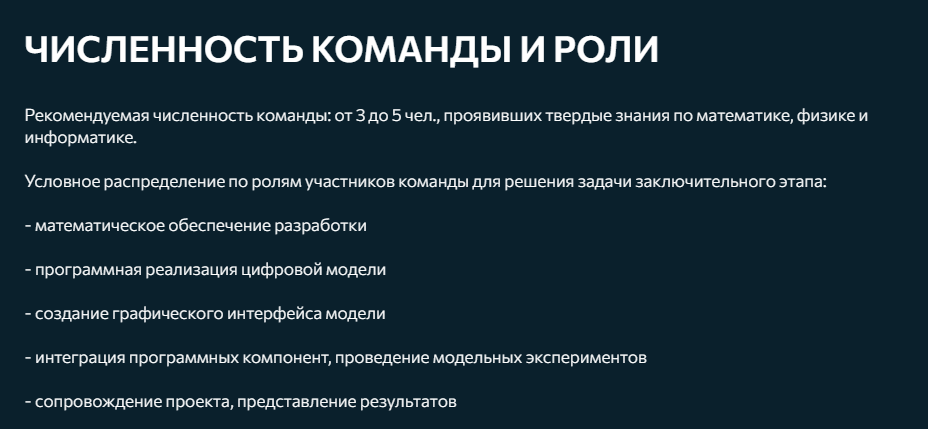 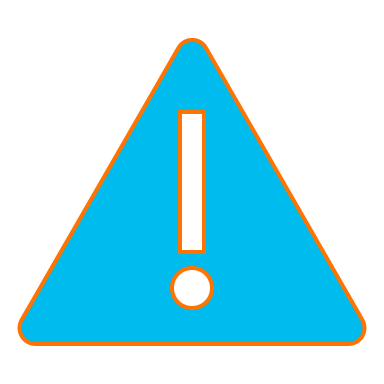 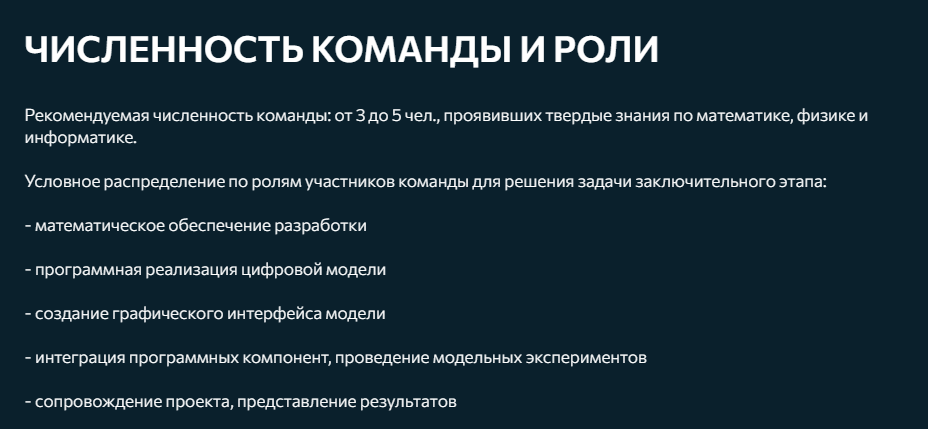 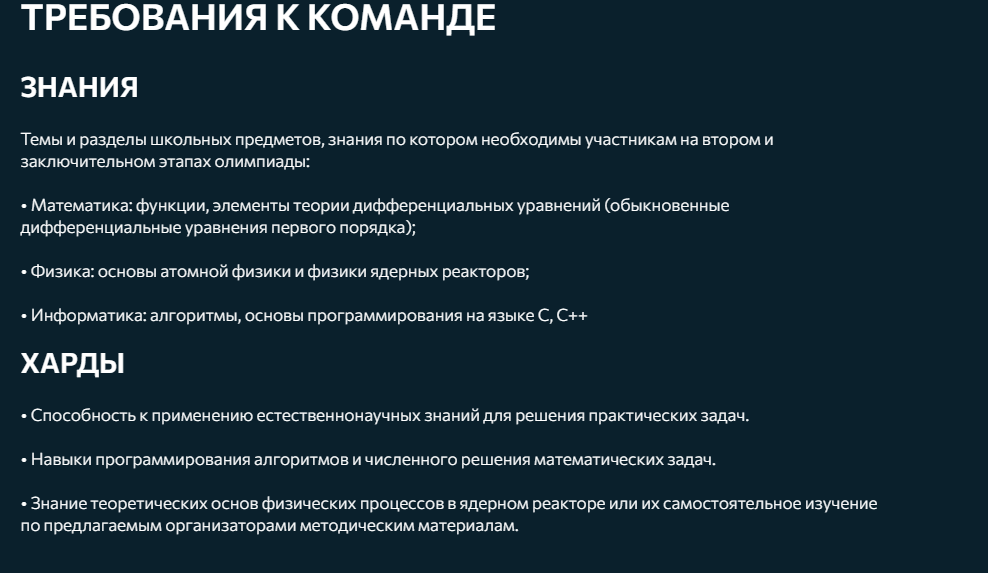 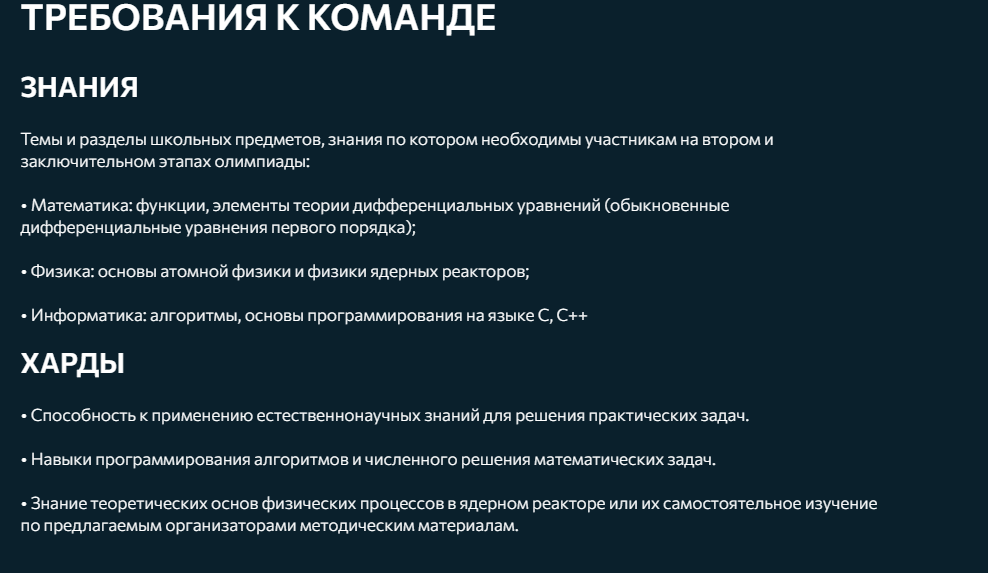 РЕГИСТРАЦИЯ на олимпиаду
На платформе «Талант»
 http://my.ntcontest.ru
Период регистрации с 24.08 по 27.10.2021
Регистрация на НТО состоит из двух частей:

1. Зарегистрироваться на платформе «Талант». 
2. Зарегистрироваться на НТО!
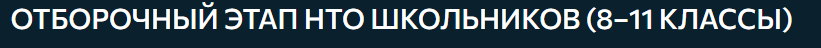 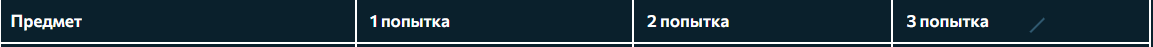 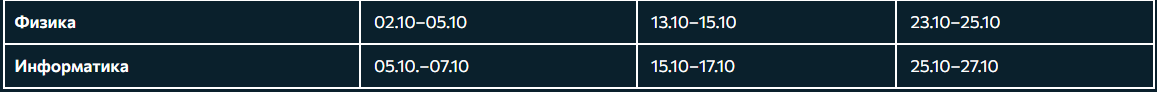 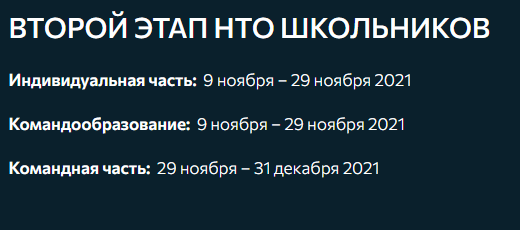 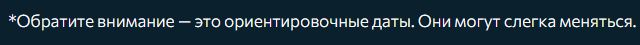 Светлана Александровна Ганат 
кандидат психологических наук
начальник центра профориентации НИЯУ МИФИ, 
доцент кафедры педагогики и методики естественнонаучного образования
координатор программ проекта «Школа Росатома»


Сайт олимпиад НИЯУ МИФИ: www.olymp.mephi.ru 
e-mail: saganat@mephi.ru 	
Тел. (495) 785 55 25